Caches
Module 7
Module Syllabus
Why do we need caches?
Cache designs
Direct-mapped cache
Set-associative cache
Fully associative cache
Cache policies
Multi-level caches
Cache performance
Reducing cache misses
Case study
Motivation – Why Do We Need Caches?
For CPUs to reach maximum performance, they need fast access to memory.
Both to read instructions and to read and write data
However, historically, processor clock speeds have increased far faster than in dynamic RAM (DRAM).
In addition to the differences in the speed of the underlying process technologies
CPU
Memory wall
Performance
DRAM
Time
[Speaker Notes: As we saw in the last module, processors store their instructions and data in memories.  They need fast access to both in order to be able to operate quickly themselves.  However, historically, DRAM performance has not kept pace with the speed of execution of the CPUs.  This leads to a widening gap in performance, termed the memory wall.  Without doing something about this gap, the processor will spend a significant fraction of total execution time simply waiting for DRAM to respond with the required instructions or data.  There will be no point having a fast CPU because its performance will be bounded by the speed of the DRAM that it is attached to.]
Motivation – Why Do We Need Caches?
Fortunately, most programs don’t need access to all memory all of the time.
Accesses tend to exhibit locality of reference.
Temporal locality – if an address is accessed, it is likely to be accessed again soon.
Spatial locality – if an address is accessed, its neighbors are likely to be accessed soon.
Therefore, only a small number of addresses are likely to be accessed in the near future.
Small memories are quick to access and can be placed near to the CPU.
If we can identify these locations likely to be accessed soon, then we can keep them in these memories.
A cache stores copies of some memory locations for fast access when required.
[Speaker Notes: Whilst we would like fast access to all of memory, the memory wall means that unfortunately we can’t have that.  However, the characteristics of most applications means that they don’t really need access to all of memory all of the time.  In fact, they typically only need access to a small amount of memory at any one time.  Accesses tend to contain a significant degree of temporal and spatial locality.  This means that if a piece of data is accessed, then it is likely to be accessed again in the near future, and its neighbors are likely to be accessed soon too.  We can take advantage of this by providing a cache – a small, fast piece of memory close to the CPU that holds recently accessed data, and its neighbors, taking advantage of the likelihood that it will be accessed again soon.  Data are still held in memory – the cache just stores a copy of it for fast access.]
Cache Entries
The cache operates as follows: 
Whenever the CPU needs to read from a location residing in the main memory, it first checks the cache for any matching entries.
If the location exists in the cache, it is simply returned directly to the CPU; this is known as a cache hit.
If the location doesn’t exist in the cache, also known as a cache miss, the cache allocates a new entry for the location, copies the contents from the main memory, and then fulfills the request from the contents in the cache.
If the CPU needs to write some data, then it also checks the cache first and writes on a hit.
What happens on a miss is governed by the cache’s polices, described in later slides.
The proportion of accesses that result in hits, as opposed to misses, is known as the hit rate and is a useful measure of the effectiveness of the cache.
The cache stores data in blocks to take advantage of spatial locality.
For example, a block may be 32B or 64B long whereas each data item is typically only 8B in size.
[Speaker Notes: The cache sits between the CPU and main memory, and the CPU consults the cache first when it attempts to access any piece of data.  When the CPU needs to read data, it makes a request to the cache.  The cache checks whether it holds a copy of the data, and if it does, then it returns it to the CPU in what’s known as a cache hit.  If it doesn’t hold a copy, then this is known as a cache miss, and the cache forwards the request on to main memory instead.  Main memory returns the data, it is written into the cache and forwarded on to the CPU.

When the CPU attempts to write data, it makes a request to the cache in a similar manner.  However, what happens next is governed by the cache’s policies and described later in this module.  The cache must be checked before writing (rather than just writing directly) because data are organized into blocks that are significantly larger than the size of data the CPU will write (e.g., 64B block size vs 8B write) and a block cannot be partially in the cache.

The cache hit rate (ratio of hits to accesses) is an important metric of cache performance - the higher the hit rate, the better the cache performs.  This can be split into read hits and write hits and their corresponding hit rates.]
Accessing the Cache
To identify whether data are in a cache, we need an identifier to map to a cache block.
The data’s address is easily used for this.
We split the address into separate parts.
Tag – the unique identifier for the data, compared to tags stored within the cache
Index – used to select the cache blocks to do the tag comparison with
Offset – position of the data within the cache block
Address
Index
Offset
Tag
[Speaker Notes: When the cache checks whether it has a copy of data, it needs some way of identifying each item of data it holds.  In effect, it needs something to check against.  A natural unique identifier for each block of data (or sometimes called a line of data) in the cache is the address of the first byte.  However, storing the whole address is overkill – all bytes in the block will share the same higher-order bits of this address, and so we can just keep these as the identifier.  Furthermore, since blocks can only go into fixed locations into the cache, there is no possibility of a block in one location being mistaken for a block in another, allowing us to reduce the identifier even further.

What we therefore do is split the address of each byte in the cache block into three parts.  The tag is the part that becomes the unique identifier for the whole cache block of data.  This is stored in the cache to allow comparison with the tag from the address sent to the cache on each access.  The middle part is the index, which identifies the location in the cache where the block resides.  It isn’t stored, but is implicit from the location.  The final part is the offset, which identifies the exact byte of data required from within the cache block accessed.

The sizes of the tag, index, and offset fields are not fixed, but vary according to the type of cache, its size, and its block size.  Examples will be given in subsequent slides.]
Cache Designs
Direct-mapped Cache
A simple design because each memory location only maps to one cache block
However, this often leads to contention.
When several locations with the same cache index are repeatedly accessed

Pros:
Simple design, therefore inexpensive
Quick to search
Cons:
Low hit rate when there is contention
[Speaker Notes: The simplest cache design is a direct-mapped cache.  Here, there is exactly one location in the cache that each item of data can map to.  This makes it simple to design and implement, so inexpensive and quick to search.  However, because there is only one location for each data item, when several data items mapping to the same location are accessed together, this causes contention and lowers the hit rate.]
Direct-mapped Cache
Index used to select a single cache block
Tags compared
If valid and tags match, then hit
On hit, offset chooses starting byte from data array.
Tag
Index
Offset
Data
Tag
Valid
.
.
.
.
.
.
Tag match and valid?
Select byte(s)
Hit / miss
[Speaker Notes: This diagram shows a simplified direct-mapped cache and how it is accessed. The cache itself is split into two arrays – one for the tags and one for data.  The tag array also has a single valid bit for each entry to show whether the corresponding data field really contains a copy of data from memory.

On access, in this case a read, the address is presented to the cache, which splits it into the three fields discussed previously.  The index portion is used to select the row in the tag and data arrays to be checked.  The tag and valid bits are read out and compared with the tag (shown by the oval below the tag array).  If the tags match and the entry is valid, this is a cache hit.  The whole cache block is read out from the data array from the corresponding cache index and the offset is used to select the starting byte of the data required.

Assuming a 32-bit address space and a 32KiB direct-mapped cache with a 64-byte block size, the offset will be 6 bits long (26 = 64), the index will be 9 bits long (29 = 512 because there will be 32,768 / 64 = 512 blocks in the cache), and the tag will be 17 bits long (32 – 6 – 9 = 17).]
Cache
Main Memory
0x00000000
0x00000010
0x00000020
0x00000030
0x00000040
0x00000050
0x00000060
0x00000070
0x00000080
0x00000090
Direct-mapped Cache
The downside is that each address in memory has only one location in the cache that it maps to.
Multiple memory locations could  contend for the same cache line.
Set-associative Cache
Each memory location maps to N cache blocks.
Each group of N cache blocks is called a set – hence, N-way set associative.
A group of cache blocks in the same array but with different indices is called a way.
Improved hit rate compared to a direct-mapped cache
Less contention when there are several memory locations with the same cache index
Pros:
Combines the speed of a direct-mapped cache with improved flexibility in placement
Cons:
Finding blocks within a set requires more complex hardware.
Blocks in a way
.
.
.
Blocks in a set
[Speaker Notes: A set-associative cache improves upon a direct-mapped cache by providing multiple cache blocks that each data item can map to.  For a given item of data, the group of cache blocks that it can map to is called a set.  Instead of a single tag and data array, however, there are now multiple (as many arrays as there are cache blocks in each set).  Each one of these arrays is called a way.  Each block in a way has a different index number to access it.  Each block in a set has the same index number to access it.

Now that blocks with the same index can map to different locations (i.e., in the same set but different ways), there is more flexibility in where data can be stored, so less contention when multiple blocks with the same index are accessed together.  In addition, set-associative caches can be implemented so that they have a very similar access time compared to a direct-mapped cache.  The downsides are that more complex logic is needed to find the correct block within the set on each access, and this translates to higher energy consumption and area.]
Set-associative Cache
Instead of just one tag and data array, there are multiple.
The address is split as before, but multiple arrays in parallel are looked up and have their tags checked.
Tag
Index
Offset
Data
Tag
Valid
.
.
.
.
.
.
Select byte(s)
Tag match and valid?
Hit / miss
[Speaker Notes: Accessing a set-associative cache is similar to a direct-mapped variant.  The index chooses the set of cache blocks, one from each way. The tag from each of these is read out and compared with the tag from the address required, along with checking that the valid bit is set.  The only possible scenarios are that none of the ways match (which is a cache miss) or that exactly one matches (a hit).  It is not possible for two or more ways to match because this would mean that the same data are stored in two or more ways, which cannot happen.  Depending on the cache implementation, data from all ways can be read out and the matching way selected, or data can be read out from only the matching way.  The offset is then used as before to select the starting byte for the required data.

Assuming a 32-bit address space and a 32KiB 4-way set-associative cache with a 64-byte block size, the offset will be 6 bits long (26 = 64), the index will be 7 bits long (27 = 128 because there will be 32,768 / 64 / 4 = 128 sets in the cache), and the tag will be 19 bits long (32 – 6 – 7 = 19).  Notice that the tag is slightly larger than in the direct-mapped cache of the same size because there are multiple cache blocks in each set, which share an index.]
0x00000000
0x00000010
0x00000020
0x00000030
0x00000040
0x00000050
0x00000060
0x00000070
0x00000080
0x00000090
Set-associative Cache
Now, each address in memory maps to multiple cache locations (ways), reducing contention.
Cache
Main Memory
Way 1
Way 0
Fully Associative Cache
In a fully associative cache, a block can be placed in any available location in the cache.
This makes the cache more flexible, increasing the hit rate.
But it is also more complex, as searching for a block involves comparing against all blocks.

Pros:
Good flexibility: greater hit rate
Cons:
Searching for a match can be expensive, power-hungry, and slow.
[Speaker Notes: A fully associative cache allows data to be placed in any cache block in the cache.  It is like having a set-associative cache with only one set.  (Conversely a direct-mapped cache is like a set-associative cache with only one way.)  This, of course, means that this is much more flexibility in where data can reside, leading to much less contention.  However, searching for a data item is more complex due to the need to check every block’s tag for a match.  Due to this, typically only small caches are fully associative.]
Cache Policies
Replacement Policies
On a cache miss, a new memory location that isn’t already in the cache is accessed.
We generally want to cache this new block, to take advantage of its locality.
Therefore, we need to choose a block within the cache to replace, called the victim.
The replacement policy determines which block we choose.
Victim block
.
.
.
.
Cache miss
Perform replacement
Required block
.
.
[Speaker Notes: A cache miss signifies that a memory location is being accessed that isn’t already in the cache.  We may wish to put this data into the cache, and the replacement policy defines how to select a block to replace when this occurs.  In a direct-mapped cache, there is no choice because the data can map to only one cache block.  However, for an associative cache, there may be multiple blocks to choose from, and we must select one, called the victim.

The diagram above shows the required block in blue that is not found in the 4-way set-associative cache.  A victim block (brown) is chosen from the set that the required block maps to (dark yellow).  After replacement, the victim block is no longer in the cache, and the required block occupies its old location.

Sometimes a very small cache is implemented alongside the main cache to hold the last few victim blocks that were removed from the main cache, to give them a second chance at being used (and then placed back into the main cache).  This is called a victim cache and must be searched on every access, usually at the same time as the main cache.]
Replacement Policies
By cache type
Associative policies
In a direct-mapped cache, there is only one possible victim for each block.
Fully associative cache blocks only need to be replaced when the cache is full, and then they need to choose a victim.
Set-associative cache blocks need to use a policy to choose and replace a victim when the set is full.
Round robin (first in, first out)
Cycle round the ways in a set
Simple, but doesn’t maximize locality
Least-recently used (LRU)
Track order blocks have been accessed.
Requires extra logic, usually pseudo-LRU used
Random
Simple to implement
[Speaker Notes: There are many methods for choosing a victim block.  The round-robin policy is simple, in that it cycles round each way in the set.  However, it doesn’t take into account how likely the block is going to be used again in the near future – it doesn’t try to maximize temporal locality.  Least-recently used is a policy that orders all blocks in a set in terms of how recently they were used.  When a block is accessed, it moves to the most-recently used (MRU) position in this order, with all blocks that it “jumps” shifted down a position.  To choose a victim, the block in the least-recently used (LRU) position is chosen.  This requires significant extra hardware to implement, so usually a form of pseudo-LRU is provided, which approximates full LRU.  Although LRU is often a good choice, there are edge cases that make it perform very badly.  A variant on this is not last used (NLU), which picks any block apart from that in the MRU position.  Another option is to randomly select a block from the set to replace.  This is simple to implement and is occasionally used for larger caches closer to memory.]
Cache Policies
Other policies determine the operation of the cache.
The allocation policy controls when new data are loaded into the cache.
A no-write-allocate policy only allocates new data on a read miss.
A write-allocate policy also allocates on a write miss.
No-write-allocate
Write-allocate
.
.
.
.
.
Cache miss
Written block
Cache miss
.
Written block
[Speaker Notes: When an item of data is read, but misses in the cache, the required block of data is placed in the cache, as seen in the previous slides.  However, when an item of data is written to, but misses in the cache, different caches may choose to simply send the data through to memory, or to place the data in the cache too.  The allocation policy determines this.

In a no-write-allocate policy, a write miss leaves the cache intact, without making any replacement.  A write-allocate policy, on the other hand, first reads the data from main memory, chooses a victim, and then performs the write in the cache so that the new data are cached.]
Cache Policies
The cache write policy controls what happens when a write operation hits in the cache.
A write-through cache updates external memory in parallel with itself.
A write-back cache does not update external memory until it is required to and marks modified blocks as dirty.
For example, on eviction of the written-to cache block
Dirty
Stale data
Data
Data
.
.
.
.
Write-through
Write-back
.
.
Main memory
Cache
Main memory
Cache
[Speaker Notes: Conversely to the allocation policy, which deals with write misses, the write policy determines what happens when a write hits in the cache.  A write-through cache is simple to implement.  On a write hit, it writes the data into the cache and sends it through to main memory as well, meaning that the cache and main memory are always in sync.

A write-back policy does not do this.  Instead, the data are written into the cache, but memory is not updated.  The data in memory are said to be stale.  Data are only written back to main memory in certain circumstances.  These include the block being selected as a victim (being replaced), an explicit cache flush operation, and in response to certain cache coherence protocol events (see next module).  The cache must keep a record of which data need to be sent back to memory and which doesn’t.  This is provided through an additional dirty bit with each block.  When set, the data are dirty and should be written back to main memory when required.  When unset, the data in the cache block are in sync with that in main memory.]
Multi-level Caches
Multi-level Caches
Modern systems provide support for multi-level caches.
L1 caches smaller and closer to CPU
Usually integrated into the processor
Usually separate data and instruction caches
L2 caches larger but further from CPU
On the same die
Usually unified instruction and data
Main
memory
L1 I-Cache
CPU
L2 Cache
MMU
Bus interface
Bus interconnect
L1 D-Cache
[Speaker Notes: Of course, you don’t have to simply have one cache in the system but can create a hierarchy of caches.  Larger and slower caches are positioned closer to memory, smaller and faster caches nearer the CPU.  The reasoning behind this is that you want to provide fast access to instructions and data, so put the fastest caches near the CPU.  However, these have to be relatively small (so they are fast), but that means that they may not store all the data required.  So, to reduce the performance impact of a cache miss, a larger cache can be provided as a backing store.  And to  reduce the performance impact of a cache miss there, another larger cache can be provided as a backing store, and so on.

Two levels of cache in the hierarchy are common, but three levels are often seen in high-performance systems, or even four levels in some systems.  Usually, the closest caches to the CPU (the L1 caches) are specialized for instructions and data.  The L1 instruction cache only needs to provide read access on the CPU side (because instructions are not modified – see below) and write access on the memory side.  Specializing also means that the caches can be positioned close to where they are used in the processor pipeline, the instruction cache by the fetch stage and the data cache beside the memory or write-back stage.  Other levels of cache are generally shared by both instructions and data.

A note on modifying instructions.  Self-modifying code obviously does exist and so do applications that create code whilst executing (such as a JavaScript just-in-time compiler within your browser, for example), so we have to have some way to modify instructions.  However, to achieve this, the instructions are modified by treating them as data to do the modifications (so they are accessed through the L1 data cache) and then executing them once complete (read-only through the L1 instruction cache).]
Cache Sharing
Caches can also be shared by several processors in the system.
L1 caches are typically private.
Sharing often occurs at L2 or L3 caches.
If at L3, both L1 and L2 caches are private.
L1 I-Cache
L1 I-Cache
Main
memory
CPU
CPU
MMU
MMU
L2 Cache
Bus interconnect
Bus interface
L1 D-Cache
L1 D-Cache
[Speaker Notes: With multiple CPUs within the system (see the subsequent multicore module), there is an opportunity to share caches between cores.  Usually, the first-level caches are private to each core with sharing at either the L2 or L3 levels.  (Note it doesn’t make sense to have a shared L2 but private L3, so once one level is shared, all other levels closer to memory are also shared.)  The diagram depicts a shared L2 with private L1 caches.

Shared caches make good use of space, especially when one core does not require as much space as the others it shares with.  It also means that communication between cores (i.e., one core writing a value that another core reads) is faster with a common shared cache because data does not have to travel to main memory and back.  On the other hand, private caches provide guaranteed space for each core and may be faster to access (e.g., it’s faster to access a private 1 MB cache than a 2 MB cache shared with one other core).]
Cache Performance Metrics
Cache Performance Terminology
Reducing cache misses to improve performance
Cache hits and misses
Cache miss rate and miss penalty
If the data to be accessed are present in the cache, it is called a hit; otherwise, it is a miss.
If a cache miss occurs, a block of data containing the requested data are copied into the cache.
The miss rate is the fraction of cache misses in relation to the total number of memory accesses.
The miss penalty is the amount of extra time taken to load the requested data.
[Speaker Notes: This slide recaps some cache metrics.]
Breaking Down Cache Misses
The three categories of cache miss
Compulsory miss
Capacity miss
Conflict miss
The memory location being accessed has never existed in the cache; the first access to any new block generates a compulsory miss.
There is not enough space in the cache to hold all the data required; therefore, some of it must be evicted and reloaded, and this generates capacity misses.
Too many memory locations map to the same set, so some blocks have to be evicted and reloaded; this generates conflict misses.
Conflict misses only occur in direct-mapped and set-associative caches.
[Speaker Notes: A miss can occur in the cache for different reasons.  There are three types of cache miss that we can discuss now, a fourth occurs as a result of cache coherence, seen in the next module.  A compulsory miss is one that has to happen.  Every block of data will incur a compulsory miss the first time it is accessed.  Having larger cache blocks reduces compulsory misses because more data are brought into the cache with each miss.

A capacity miss, on the other hand, occurs because the cache isn’t big enough to hold all the data that the core requires.  As the core executes, the cache becomes full and data have to be evicted.  When the data are reloaded, it will experience a capacity miss.  Although capacity misses occur for all cache designs, it may be helpful to think of them in terms of a fully associative cache, where data can be placed in any location.

Finally, a conflict miss occurs when too many required memory locations map to the same set.  After a while, data from the set are evicted, and when reloaded, experiences a conflict miss.  Conflict misses can only occur in direct-mapped and set-associative caches since a fully associative cache can place data anywhere.]
Cache Performance
Cache hit and miss rates give an indication of cache performance.
But they fail to capture the impact of the cache on the overall system.
We therefore prefer to incorporate timing into the cache performance.
For example, including the time taken to access the cache
And the time taken to service a miss
This can give us a value for the average memory access time (AMAT).
First, we need to define the metrics that we will use.
[Speaker Notes: Although cache hit rates give an indication of how effective the cache is, a higher hit rate does not necessarily mean better performance for the application running on the CPU because this metric says nothing about the importance of the hits (i.e., missing in the cache for critical data will have much more impact than for non-critical data).  In addition, the effectiveness of the cache is also impacted by how much time it saves – in other words, if a cache miss is very cheap, then we need a higher hit rate to justify its inclusion into the system.

To help with this, we can define the average memory access time, which includes the time taken to hit in the cache, as well as the time taken due to a cache miss.]
Cache Performance
Metrics useful for measuring performance
Memory
Bandwidth
Cache
Memory cycle time
Minimum delay between two memory accesses
Memory access time
Elapsed time between the start and finish of one memory access
The data throughput
Bit rate * number of bits
Cache hit time
Elapsed time between starting access to the cache and retrieving the data
Cache miss penalty
Time required to retrieve data from memory on a cache miss
Cache Performance
From the CPU’s point of view, we want to reduce the average memory access time (AMAT).
This is the average time it takes to load data.
Including a cache in the system should lead to reducing AMAT; otherwise, it is doing more harm than good!
AMAT = Cache hit time + Cache miss rate * Cache miss penalty
For example:
An L1 cache with 1 ns hit latency and 5% miss rate
Combined with an L2 cache with a 10 ns hit latency and 1% miss rate
And 100 ns main memory latency
AMAT = 1 + 0.05 * (10 + 0.01 * 100) = 6.5 ns
Techniques for Reducing Cache Misses
Larger cache blocks
Bigger caches
Higher associativity
Pros: 
Better spatial locality
Reduces number of tags
Cons:
Increases miss penalty
Increases capacity misses
Increases conflict misses
Pros:
Reduces capacity misses
Cons:
Increases hit time
More expensive
Consumes more power
Pros:
Reduces conflict misses
Cons:
Increases hit time
Consumes more power
[Speaker Notes: This slide summarizes three simple approaches to reducing cache misses and their drawbacks.  More advanced techniques include altering the replacement policy, including a victim cache, prefetching data into the cache in advance of it being used, and predicting which data will no longer be used so that it can be proactively evicted.]
Speculative Prefetch
Many CPUs support speculative data prefetching to L1 caches.
Monitors for sequential access and automatically requests subsequent blocks
E.g., access to 0x8000, 0x8100, 0x8200 will result in prefetch of 0x8300
More advanced prefetching schemes are also possible.
Some L2 caches also have speculative prefetch.
Separate from L1 cache prefetch
Will fetch instructions or data (since the L2 cache is unified)
ISAs often include instructions for software to perform data prefetching, too.
In addition, some CPUs will detect memset-like operations (e.g., zeroing out memory) and change the cache policy from write-allocate to read allocate.
Avoids polluting cache (with lines of zeroes, for example)
[Speaker Notes: Prefetching is a technique to predict which data are likely to be required in the near future and then to proactively bring it into the cache if it is not already there.  Doing this sufficiently far in advance (i.e., with enough time for the data to arrive into the cache) means that the access hits in the cache, instead of missing.  The prefetches have to be timed carefully – if they are too early, then the prefetched data can evict other, required data; and if too late, then the full benefits of prefetching won’t be realized (there will still be a miss, although data won’t take as long to retrieve).

Often simple prefetching schemes work well.  A cache can employ a next-line prefetcher so that whenever a cache block (or line) is accessed, data at the address corresponding to the next cache block are fetched. This can be extended to identify stride patterns (e.g., prefetch one block, skip three). Most advanced prefetching can detect other patterns and assign confidence levels to prefetches to selectively perform them or not.

Cache levels closer to memory may employ different types of prefetcher to account for the different access patterns seen in those caches (because their accesses are filtered by the caches closer to the CPU).  In addition, there are often instructions in the ISA that perform prefetching into the L1 data cache by simply specifying an address.  Programmers (or compilers) can place these at select points in the code, with knowledge of what their programs are doing, to give hints to the processor about data likely to be accessed soon.]
Case Study
Case Study: Cortex-A9
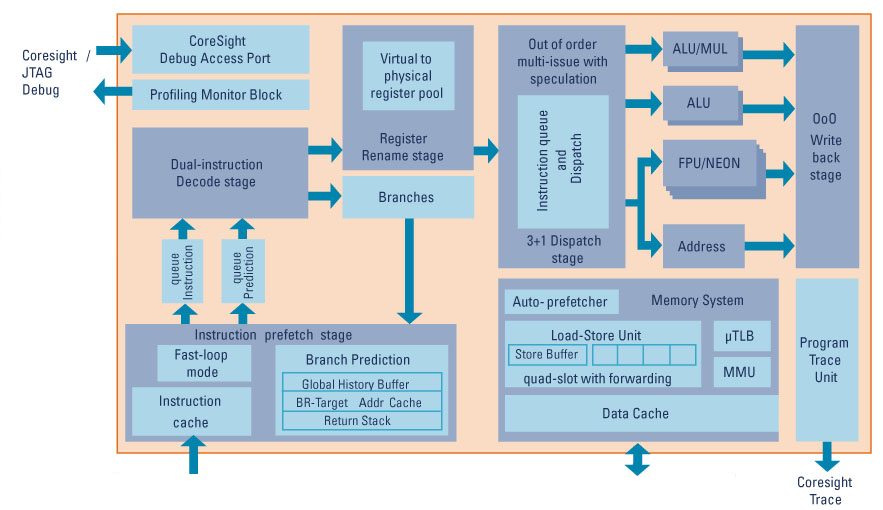 [Speaker Notes: The Cortex-A9 processor is a high-performance, low-power, Arm macrocell with an L1 cache subsystem that provides full virtual memory capabilities. The above figure shows a top-level diagram of the Cortex-A9 processor.

Instruction prefetch stage
-Instruction cache size: 16KiB, 32KiB, or 64KiB (default: 32KiB).
-Instruction queue: In the instruction queue, small-loop mode provides low-power operation while executing small instruction loops. 
-Dynamic branch prediction: The prefetch unit implements two-level dynamic branch prediction with a global history buffer (GHB), a branch target address cache (BTAC), and a return stack. 
-Fast-loop mode (small-loop mode): Instruction loops that are smaller than 64 bytes often complete without additional instruction-cache accesses, so lowering power consumption.

Dual-instruction decode stage
Cortex-A9 can decode two instructions per clock.

Register rename stage
The register renaming scheme facilitates out-of-order execution in write-after-write (WAW) and write-after-read (WAR) situations for the general-purpose registers and the flag bits of the current program status register (CPSR). The scheme maps the 32 Arm architectural registers to a pool of 56 physical 32-bit registers and renames the flags (N, Z, C, V, Q, and GE) of the CPSR using a dedicated pool of eight physical 9-bit registers.

Out-of-order dispatch and completion (writeback) stage
Provides out-of-order execution with the ability to dispatch four instructions and completion of seven instruction per cycle. 

Memory system 
-The L1 memory system has separate instruction and data caches, each with a fixed line length of 32 bytes, 64-bit data paths throughout the memory system, support for four sizes of memory page, export of memory attributes for external memory, and systems support for security extensions.  The data side of the L1 memory system has two 32-byte linefill buffers, one 32-byte eviction buffer, and a 4-entry, 64-bit merging store buffer.
-The MMU works with the L1 and L2 memory system to translate virtual addresses to physical addresses.  It also controls accesses to and from external memory. 
-The first level of caching for the page table information is a micro translation lookaside buffer (TLB) of 32 entries on the data side and configurable 32 or 64 entries on the instruction side. These blocks provide a fully associative lookup of the virtual addresses in a single CLK signal cycle. The micro TLB returns the physical address to the cache for the address comparison and also checks the protection attributes to signal either a prefetch abort or a data abort. 

PTM interface
The Cortex-A9 processor optionally implements a program trace macrocell (PTM) interface, which is compliant with the program flow trace (PFT) instruction-only architecture protocol.

Performance monitoring
The Cortex-A9 processor provides program counters and event monitors that can be configured to gather statistics on the operation of the processor and the memory system.  You can access performance-monitoring counters and their associated control registers from the CP15 coprocessor interface and from the APB debug interface.]
Case Study: Cortex-A9
16-64KiB, 4-way set-associative caches
Block size of 32B
Caches closely coupled with parts of the core
Store buffer for data
Branch predictor for instructions
AXI Manager 1
AXI Manager 0
Data side
MMU
Instruction side
PLD
Unit
Data
Prefetch
Instruction
Queue
Cortex-A9
Core
D Cache
Branch
Predict
I Cache
Store
Buffer
[Speaker Notes: This is a generic overview of the level 1 memory system in the Cortex-A9.  Due to the complexity, the instruction and data side interfaces have been grouped into blocks.

The Cortex-A9 processor has separate instruction and data caches, which have the following features:
-Each cache can be disabled independently
-Both caches are 4-way set-associative
-The cache-block length is eight words
-On a cache miss, critical-word-first filling of the cache is performed
-You can configure the instruction and data caches independently during implementation to 16KiB, 32KiB, or 64KiB
-To reduce power consumption, the number of full cache reads is reduced by taking advantage of the sequential nature of many cache operations.  If a cache read is sequential to the previous cache read, and the read is within the same cache line, only the data RAM set that was previously read is accessed.

The instruction cache is virtually indexed and physically tagged.  Its cache replacement policy is either pseudo round-robin or pseudorandom.  The data cache is physically indexed and physically tagged.  Its replacement policy is pseudorandom.

The data cache’s read misses and write misses are non-blocking with up to four outstanding data-cache read misses and up to four outstanding data-cache write misses being supported.

The data side has a dedicated PLD unit for handling data preload requests, can perform speculative data prefetching, and contains a merging store buffer. The instruction side performs branch prediction to speculate on the next instruction to be executed and brings instructions from the cache into the instruction queue.]
Conclusions
CPU performance historically outpaced main memory, leading to a memory wall.
Caches provide a solution, but storing copies of recently used data near the CPU
Caches have many different parameters.
Direct-mapped or set-associative or fully associative
Different policies for choosing a victim on a miss when replacing data
Write through to the next level of memory or write-back only when required
Allocate a cache block on a write miss or only on a read miss
Multi-level caches provide a hierarchy of small-yet-fast caches, with large-yet-slow ones.
Caches can be shared by cores or other caches within this hierarchy.